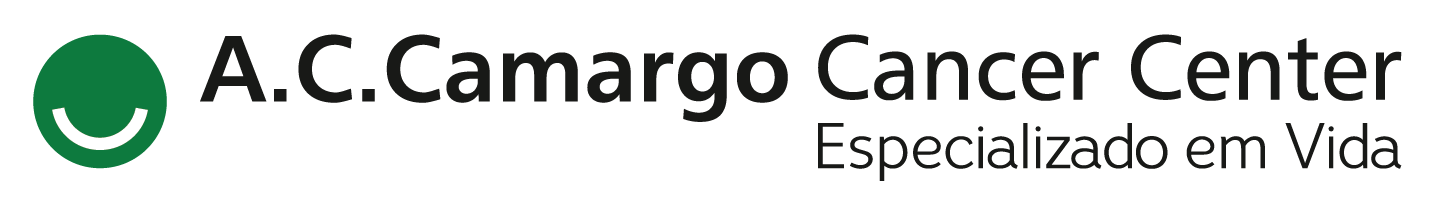 Encontro de Ciência e Inovação 2023
DESFECHOS CLÍNICOS DOS PACIENTES COM CARCINOMA DE PULMÃO DE CÉLULAS NÃO PEQUENAS  (CPNPC) METASTÁTICO COM ALTA EXPRESSÃO DE PROGRAMMED CELL DEATH PROTEIN 1 (PD-L1) DE ACORDO COM O HISTÓRICO DE TABAGISMO .
L. I. Barbosa; E. G. Ayoub; H. C. Freitas
INTRODUÇÃO
OBJETIVO
RESULTADOS E CONCLUSÃO
O câncer de pulmão está entre as neoplasias de maior incidência e letalidade. Nos últimos anos, a sobrevida global (SG) de pacientes com CPNPC metastático aumentou significativamente em alguns subgrupos de pacientes graças às novas terapias alvo e à imunoterapia. 
No Brasil, cerca de 18% dos CPNPC tem expressão tumoral de PD-L1 50%, sendo que neste subgrupo, pacientes tratados com um agente anti-PD-1 atingiram 32% de SG em 5 anos em um estudo recente, contrastando com a SG em 5 anos com quimioterapia que não ultrapassava 2-4%.  
No entanto, apesar da alta expressão de PD-L1 , cerca de 22% dos pacientes não respondem à terapia anti-PD-1 e 2/3 deles morre nos primeiros 5 anos pós-tratamento, demonstrando a necessidade de novos e melhores biomarcadores para a melhor seleção de tratamentos. Dados recentes sugerem que pacientes tabagistas e tumores com maior carga mutacional associam-se à melhor resposta à imunoterapia e pacientes não fumantes tendem a apresentar piores respostas. 
Este trabalho é parte de um projeto em andamento para avaliar as características epidemiológicas e os desfechos clínicos em pacientes com CPNPC metastático tratados com imunoterapia com ou sem quimioterapia associada.
Avaliar desfechos clínicos dos pacientes com CPNPC metastático com alta expressão de PD-L1 (50%) de acordo com o histórico de tabagismo e sua carga tabágica.
As variáveis clínico-epidemiológicas que estão sendo avaliadas são: 
Sexo
Idade
Raça
Status tabagista x não tabagista com carga tabágica
Comorbidades
Data diagnóstico
Histologia
Estágio AJCC 8ª edição
Número/sítio das metástases
Tipo de tratamento (Pembrolizumabe ou Combinação)
Quimioterapia empregada
Toxicidade conforme o CTCAE 5.0
Taxa de resposta (clínica e/ou radiológica)
Tempo de duração de resposta
Sobrevida livre de progressão e SG. 

Fase em andamento: Incluindo no RedCap os pacientes selecionados para o estudo.
MÉTODOS
Estudo retrospectivo, observacional, unicêntrico, onde pacientes com câncer de pulmão de células não pequenas metastático atendidos no AC Camargo Cancer Center de janeiro de 2016 a dezembro de 2020 estão sendo avaliados.
Os critérios de inclusão são: 
18 anos; CPNPC (carcinoma de células escamosas, adenocarcinoma, carcinoma de grandes células, carcinoma de células não pequenas sem outra especificação); 
PD-L1 TPS 50%; 
Tratamento de primeira linha com Pembrolizumabe, associado ou não a quimioterapia à base de platina. 
Critérios de exclusão: 
Ausência de acompanhamento clínico regular na instituição.
Referências:  
Parecer CEP #5.693.237